Perkins Update
March 14, 2023
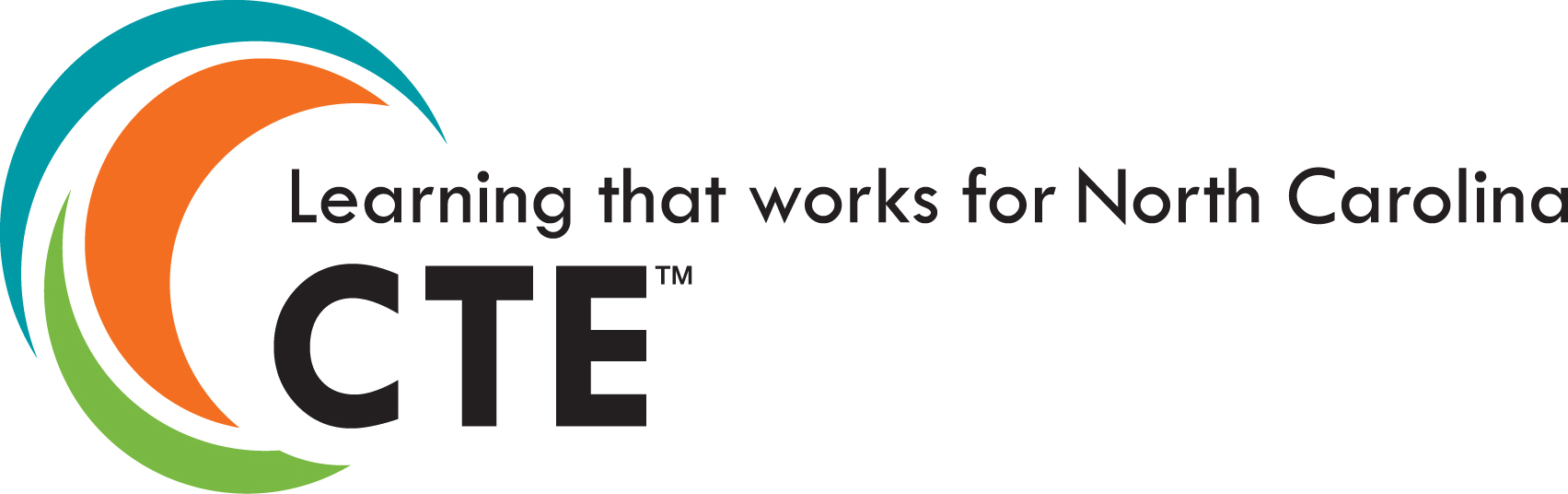 Career & Technical Education Team
Purpose of Perkins
Develop more fully the academic knowledge and technical and employability skills of secondary education students and postsecondary education students who elect to enroll in CTE curriculum programs and programs of study
[Speaker Notes: The Strengthening Career and Technical Education for the 21st Century Act reauthorized and updated the Carl D. Perkins Career and Technical Education Act of 2006 to become the current Carl D. Perkins Career and Technical Education Act of 2006 as amended by the Strengthening Career and Technical Education for the 21st Century Act (Perkins V)


This updated act stresses:
-  Academic, Technical, and Employability Skills 
- Funding Secondary and Postsecondary CTE 
- Focusing on  Students who elect to enroll in CTE Programs of Study]
Promising Practice Video 2022
Haywood Community College
Virtual Immersive Learning






See all the videos: https://www.ncperkins.org/video/
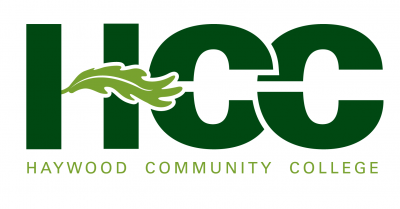 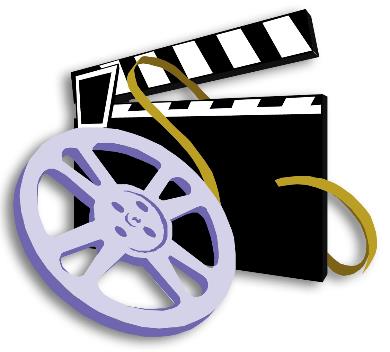 [Speaker Notes: August:
Catawba ValleyNash

September
Alamance 

October – no video

November 
Southwestern

February
Rockingham Student Services Fair

March
Haywood Virtual Immersive Learning]
State Articulation Agreement Update
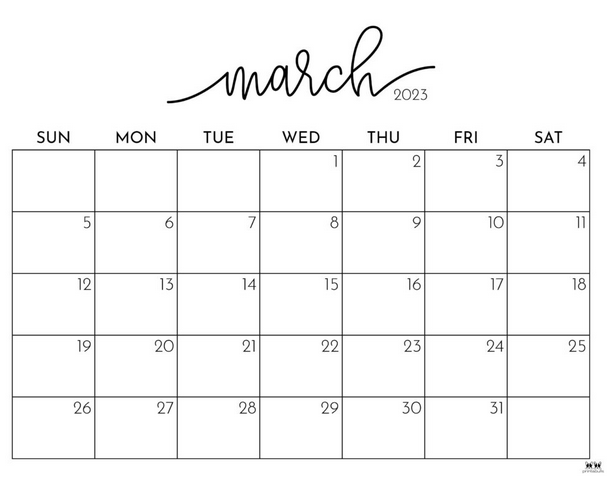 Vote Letter sent March 15th

Submit by March 31st
DUE
Plan Ahead! EDGAR and Perkins Annual Meeting
Tuesday, April 18th
Koury Convention Center, Greensboro
EDGAR specific to Perkins 9am – noon
Lunch on your own noon-1pm
Perkins Annual Meeting 1pm – 5pm
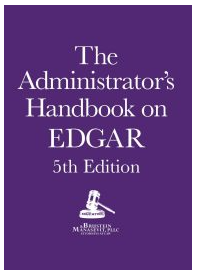 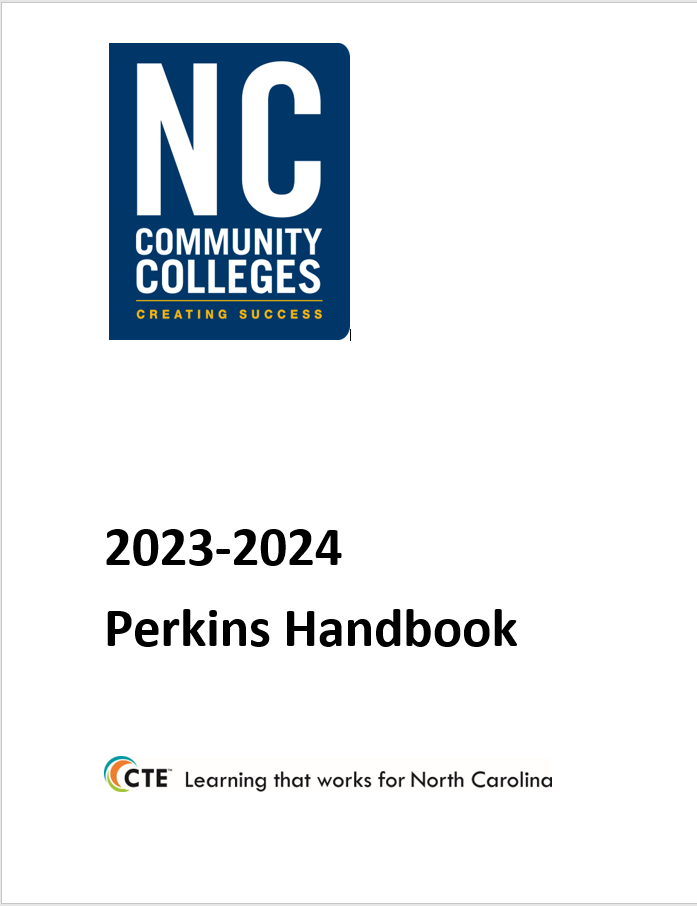 SkillsUSA State Competition
Wednesday, April 19th 
Greensboro Coliseum
Postsecondary Competition (starts at 9am)
Postsecondary Awards Ceremony (7:30pm)
Dr. Kimberly Gold, NCCCS Executive VP, Chief of Staff, will be speaking at the awards ceremony
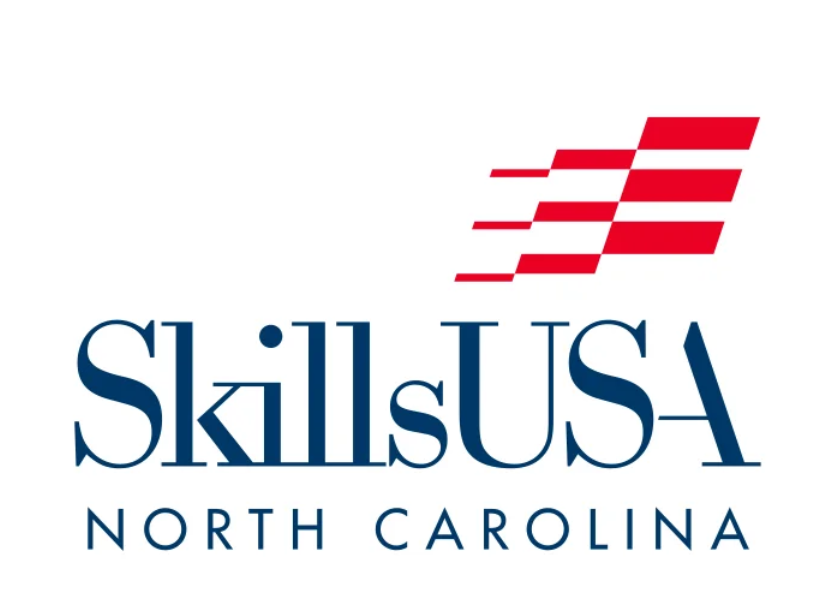 CLNA Accountability Measures
There are 3 postsecondary performance indicators. This data is for CTE Concentrators in curriculum programs. 
CTE concentrators are CTE Curriculum students who have earned at least 12 CTE credits who have been coded in a certificate, diploma, or degree CTE program.
To improve an indicator, an analysis of all CTE Concentrators in all CTE programs must be reviewed in relation to the college’s negotiated level of performance. 
Perkins V also requires disaggregation of the indicators by special population to review any gaps in performance.
Performance Indicator Data Analysis
Postsecondary Performance Indicators

1P1: Postprogram Placement: The percentage of CTE Concentrators who completed a CTE program of study during the previous reporting year, who remain enrolled in postsecondary education or are placed in employment during the subsequent fall semester. 
2P1: Earned Recognized Postsecondary Credential: The percentage of CTE Concentrators who received a recognized postsecondary credential (Certificate, Diploma, and/or Associate Degree) during the reporting year. 
3P1: Nontraditional Program Concentration: The percentage of nontraditional CTE Concentrators in programs of study that are nontraditional for their gender.
Example bar chart
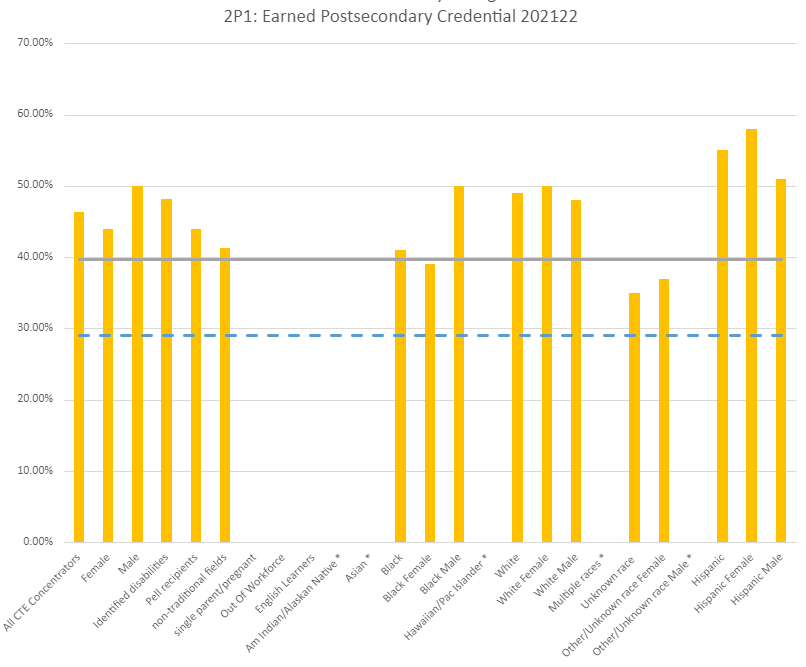 College
State
No data for these 3 yet
* Data suppressed < 20
Data Analysis for Gaps in Performance
Local Neg. Level
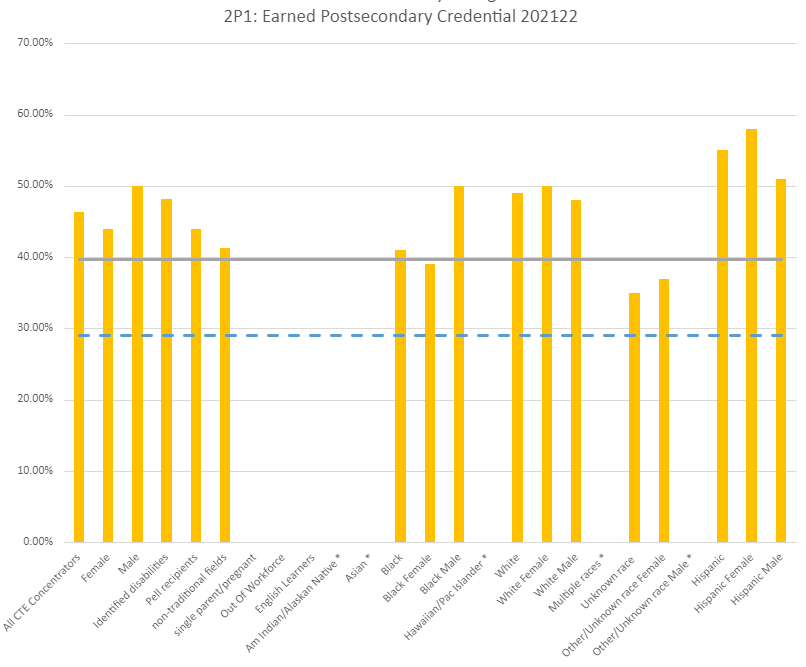 What gaps can you identify?

Not achieving negotiated local level:
Black Females
Unknown Race
Other/Unknown Female

Note
* means data is suppressed. 
“Other/Unknown race” is a combination of races other than Black and White when subdividing by gender.
3P1 Statewide
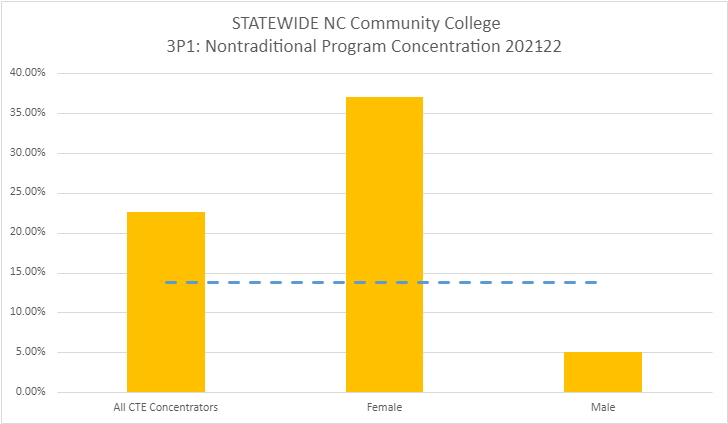 Time to work on recruiting males into nontraditional programs!
Submit Data Analysis Summary to NCPerkins
Course: Comprehensive Local Needs Assessment & Application
Section: Performance Indicator Data Analysis
Use Template Provided in Moodle
Submit completed report to “Submit Performance Indicator Data Analysis” link
DUE
May 19, 2023
Perkins Application
Applications are required by Perkins V 
They are separate from the annual plan/budget and CLNA, they are informed by the CLNA and should guide the plan/budget.
They are good for 4 years, but may need to be updated if the answers significantly change.

Do Not cut and paste from your CLNA. CLNAs are gap statements, the application is about overviews and processes.
Application Question 1
Check the Programs Areas that have current CLNAs.  





 Other: _____________________________________________ Focused on All CTE curriculum students or faculty for a specific gap or need
Application Question 2
For Program Areas to be funded, provide the following Information:
Describe the process used to determine which CTE programs were selected to be reviewed for the CLNA.
Describe how you decided which gaps you chose to address with Perkins funding. 
Describe any new program title(s) the college will fund with Perkins.
How will the college inform students, including students who are members of special populations, about the college’s CTE Programs?
Application Question 3
How will the college collaborate with workforce development boards (WIOA), other local workforce agencies, and industry partners to provide:
Career exploration and career development coursework?
Current information on employment opportunities in CTE fields that are in-demand, high-wage or high-skill?
An organized system of career guidance and counseling?
Activities such as work-based learning and job-placement activities that support the programs of study and blend resources to improve student retention, completion, and employment in occupations with a sustainable wage.
Application Question 4
How will the college improve the academic and technical skills of CTE students?
CTE Curriculum/Program Reviews take place every ____ years.
Describe how working with advisory committees strengthens the academic and technical education components of CTE programs. 

Describe strategies implemented to improve academic and technical attainment in the last four years.
Application Question 5
How does/will the college:
Provide activities to prepare special populations for occupations that are in-demand, high-wage or high-skill?
Prepare (recruit and support) CTE participants for non-traditional fields?
Provide equal access for special populations in CTE programs?
Ensure members of special populations are not discriminated against?
Application Question 6 & 7
Describe the variety of work-based learning opportunities the college provides (will provide) to CTE students. 
Include how the college will work with industry, advisory committees, NC Work centers to expand these opportunities. 
Describe how the college includes opportunities such as Apprenticeship, internships, work study, WBL, PTE, and Career Technical Student Organizations to support students.
The college will provide opportunities for students to gain post-secondary credits while still attending high school through: 
☐ Career and College Promise
☐ Local/Regional Articulation Agreements
☐ Statewide Articulation Agreement
Application Question 8
Describe the college process for recruiting diverse CTE faculty, staff, and administrators.
Provide a description of how the college supports preparation and retention of faculty, staff and administrators through professional development and training opportunities to maintain and enhance professional skills. 
(Note: Most colleges have a professional development plan for CTE faculty and staff skill development and credentialing. It will be enough to summarize that program here and link to college master professional development plan.)
Application Question 9
How will the college address disparities and gaps between special populations and all CTE Concentrators for each performance indicator for each of the plan years? 
(Refer to Special Population Performance Data Graphs)
Submit Application to NCPerkins
Course: Comprehensive Local Needs Assessment & Application
Section: Perkins Grant Application
Use Template Provided in Moodle
Submit completed report to “Submit Completed 2024-27 Application” link
DUE
May 19, 2023
Perkins Modification	 Deadline!
Modification Deadline is May 15, 2023

NOTE! The final budget XDBR must show the  approved budget, do not modify the budget to equal Perkins expenditures. If your budget office needs to do that, have them produce an XDBR for us first.
End of Year Planning
Promising Practice Video to share an activity that may be beneficial to other colleges in implementing Perkins V.  

Local Plan End of Year Status Update:  Complete the last two columns summarizing status.Don’t forget to update Equipment and Salary tabs.

End of Year Report: The Questions are in NCPerkins
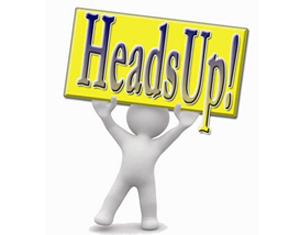 End of Year Report
Briefly answer each of the following questions based on Perkins required activities:
What career development activities has the college implemented in the past program year to help students in enrolling in CTE programs of study?
In what ways is the college working to improve the retention of CCP CTE students beyond high school graduation in the AAS Pathway?
What practices has your college implemented this year to recruitment to or enhance special populations participation in and their performance in CTE Programs of study? (Recruitment and Performance)
More
End of Year Report continued
Highlight 4 professional development activities offered to CTE faculty during the past year 
In what ways has the college’s CLNA informed the integration of academic, technical and employability skills in career pathways or program of study?
What are 3 specific activities the college has implemented to increase student progress and success? (1p1 Employment, 2p1 Credentials, and 3p1 Non-traditional Participation) 
Overall, how has Perkins funding made a difference at your college this year?
Perkins Monthly Updates
2nd Tuesday of the month from 9-10 am
Register now for all of them https://www.ncperkins.org/presentations/
Upcoming dates:
April 11, 2023
May 9, 2023
June 13, 2023
Attendance (or viewing the recording within 30 days) is recorded on monitoring rubric. Recording may be accessed at the same link as the registration.
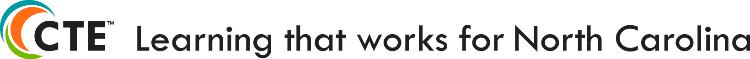 [Speaker Notes: Register now and let the system remind you.]
Raising the Awareness of Career Pathways Webinars
March 15			Occupational Therapy Assistants 
April 19			Food Industry (SkillsUSA)
May 17			Entrepreneurship 
June 21			Non-Profit Leadership and Management                     	 



Register for all webinars at 
www.ncperkins.org/presentations
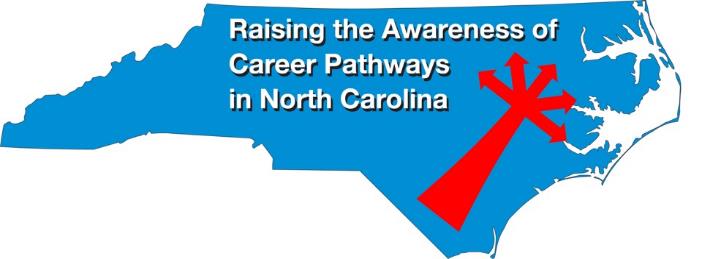 NAPE Equity Summit
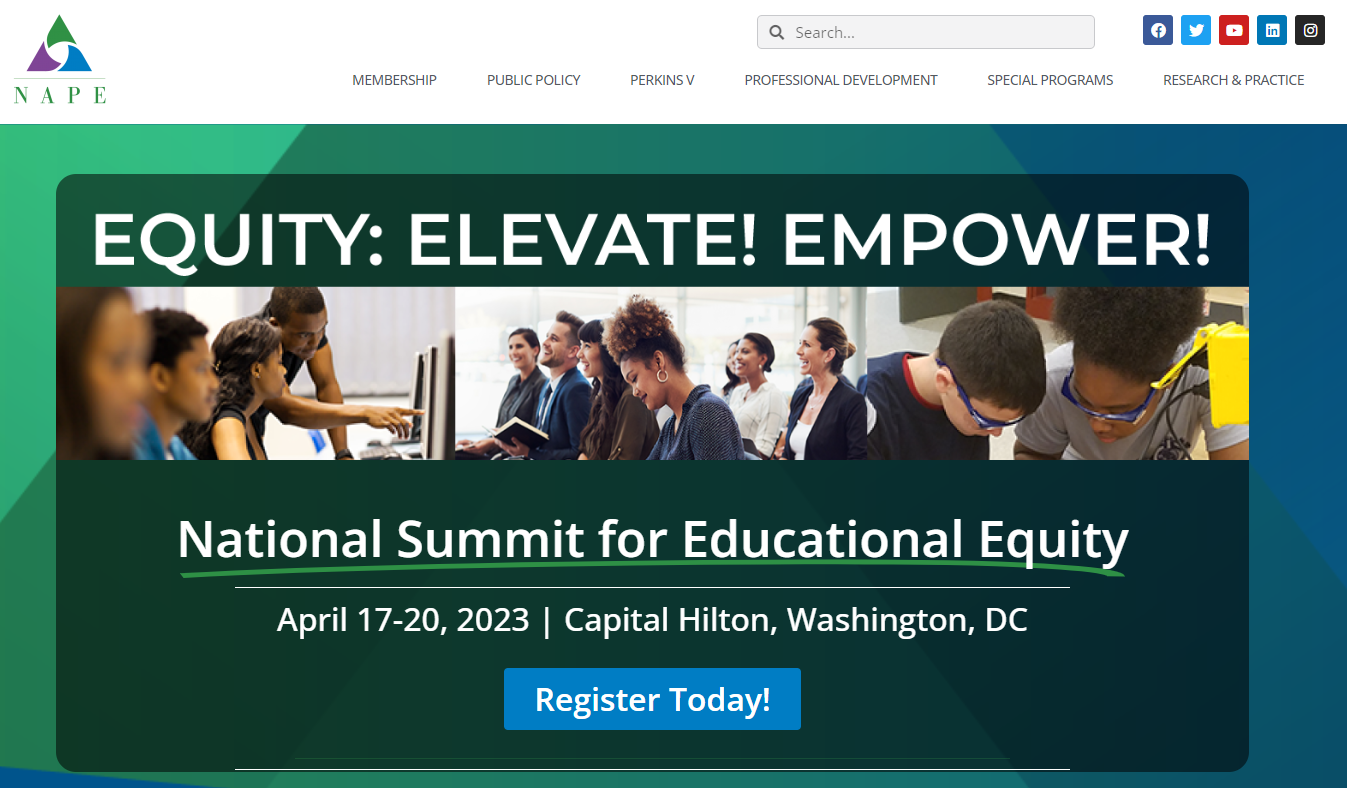 https://napequity.org
NCETA Spring Conference
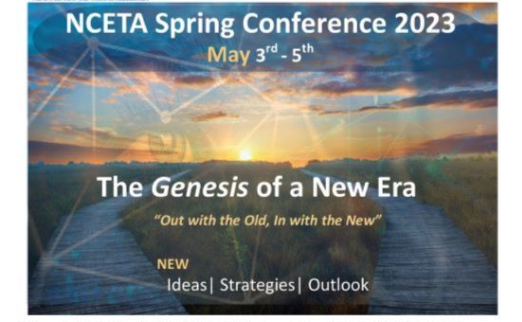 May 3-5th 
Hilton Raleigh, North Hills

www.nceta.org
nactei National Perkins Leadership Conference
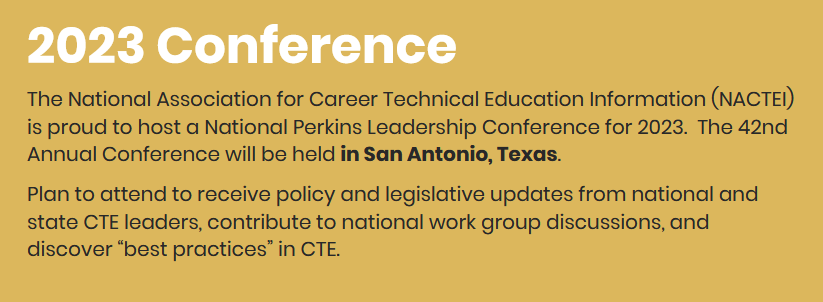 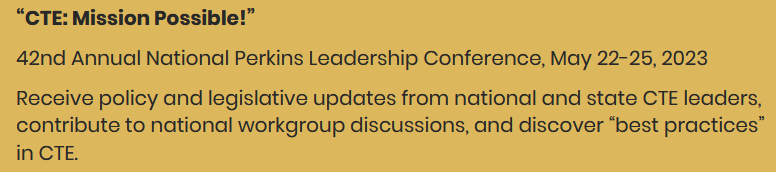 May 22-25th
https://nactei.org/conference/
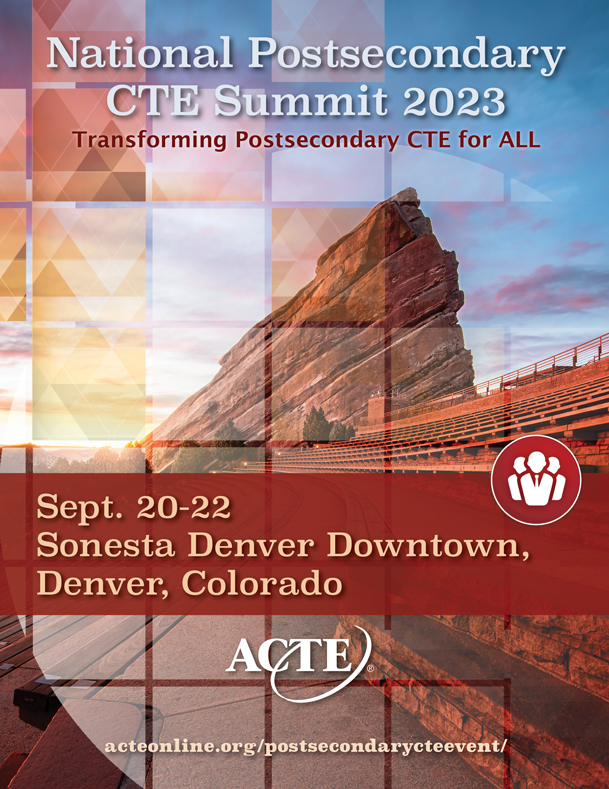 ACTE
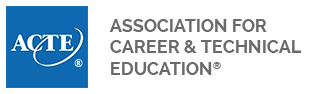 September 20-22
https://www.acteonline.org/postsecondarycteevent/
NCPN
Consider submitting a proposal! 3/31/23 deadline
November 8-10
https://www.ncpn.info/2023-call-for-proposals/
Technical Assistance is available
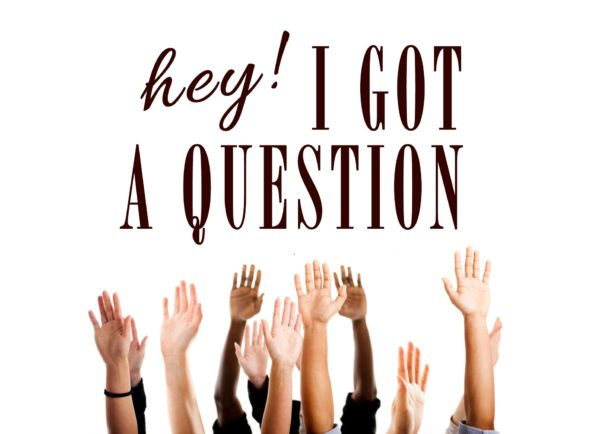 We are here to help! 

Team Perkins is available by phone, email, virtually, or in-person